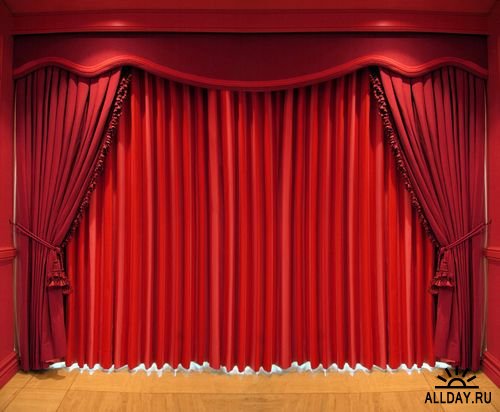 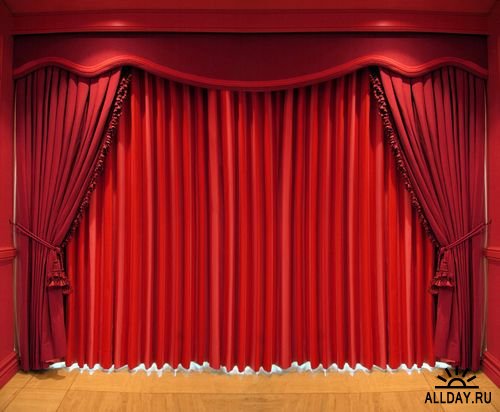 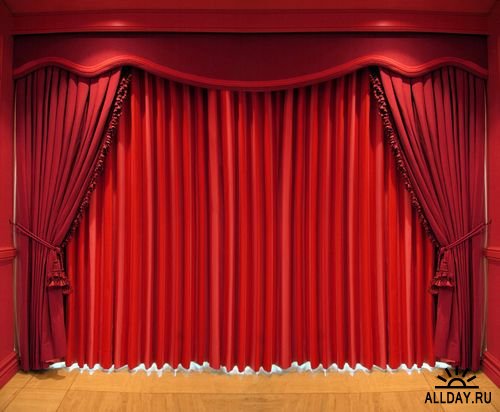 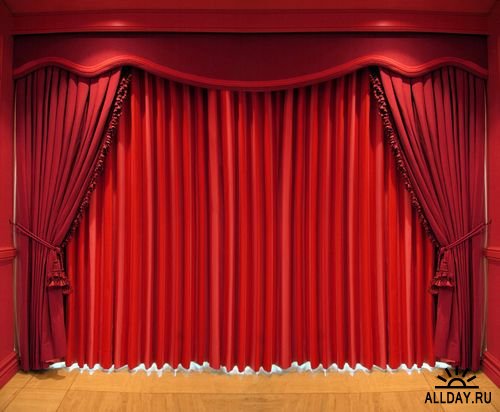 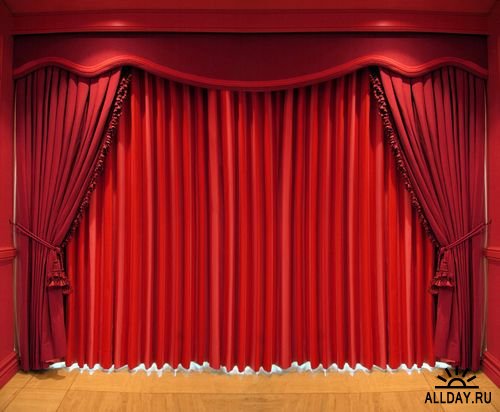 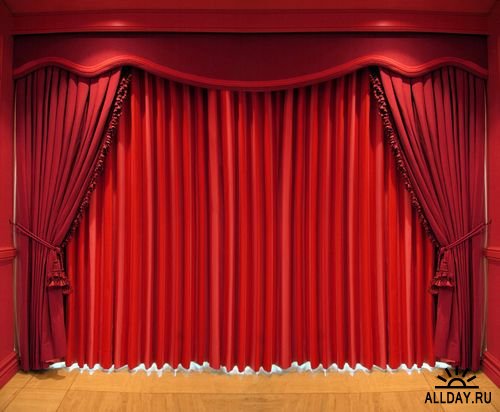 Правила поведения
 в театре
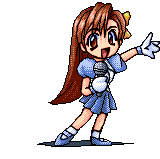 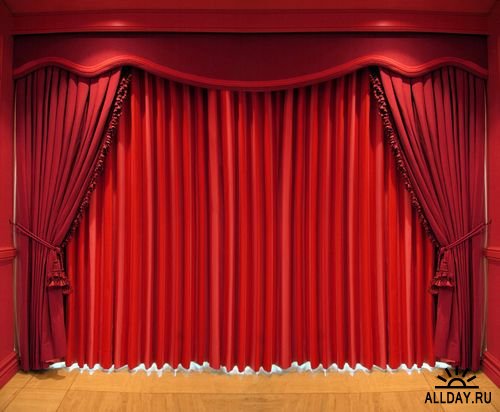 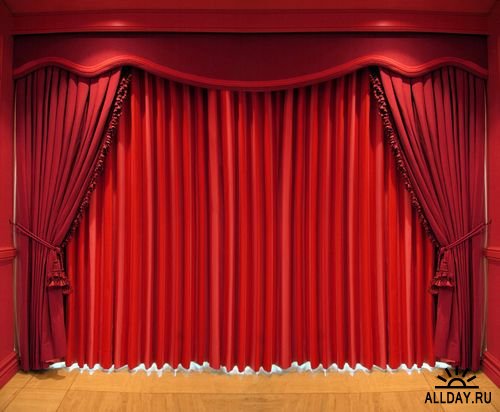 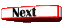 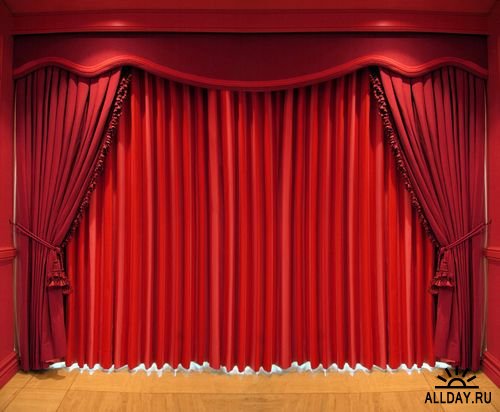 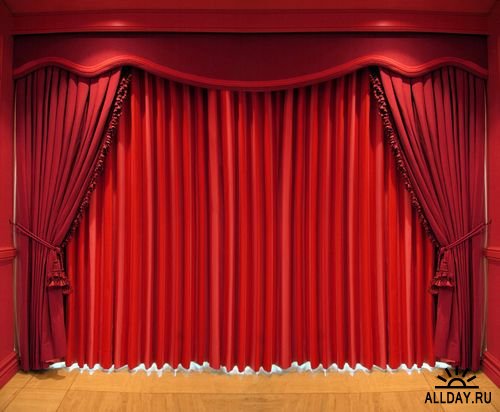 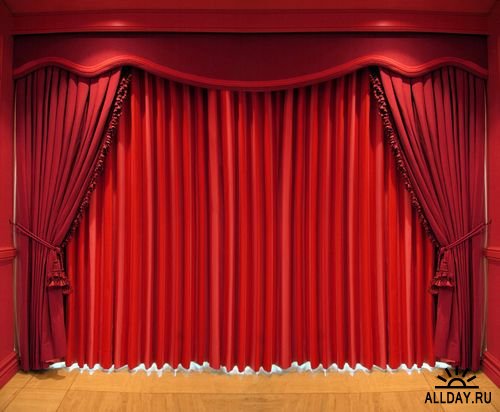 Правила поведения в театре
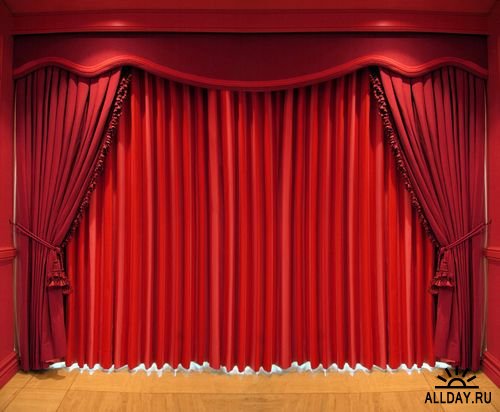 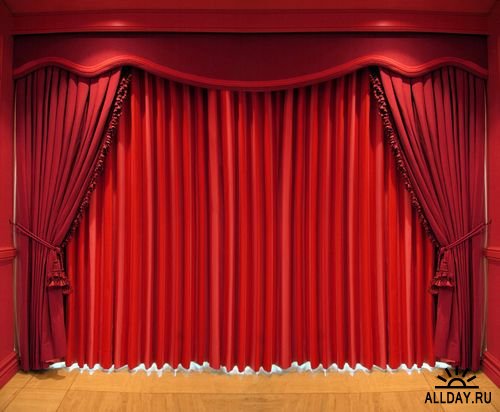 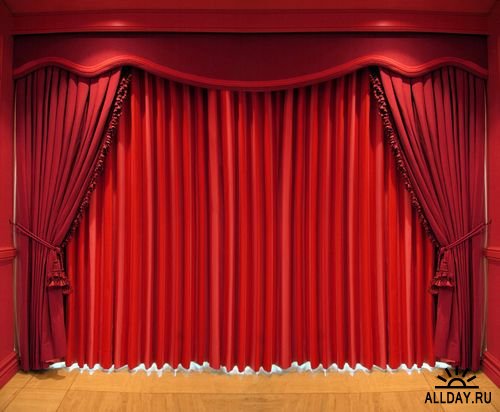 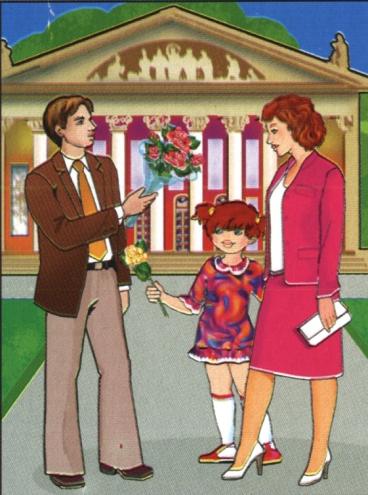 В театр приходим     за 10-15 минут                до начала представления.
Форма одежды – торжественная, праздничная.
Ваше содержание2
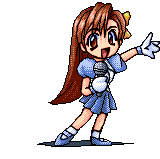 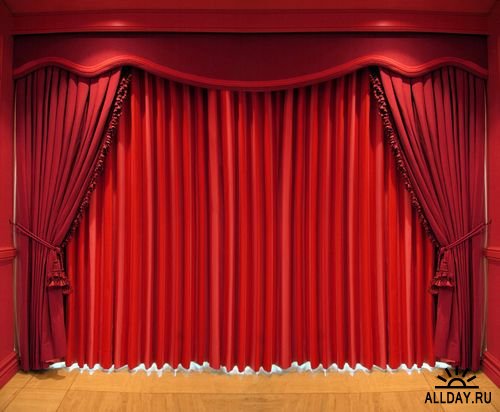 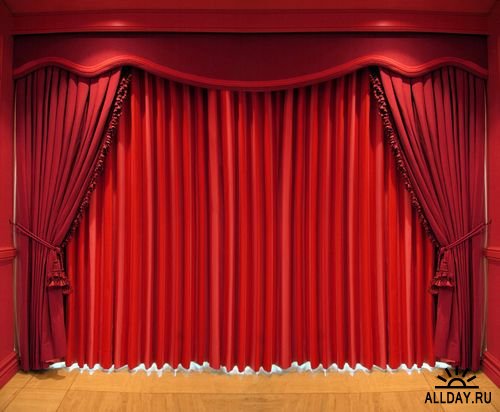 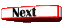 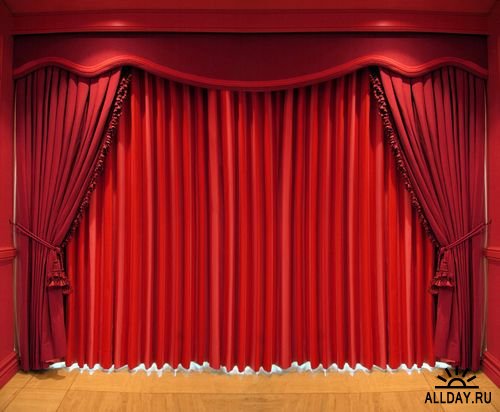 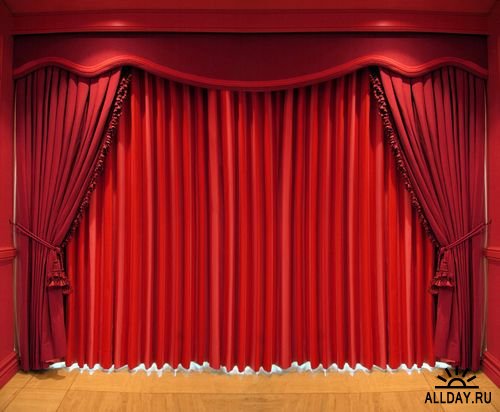 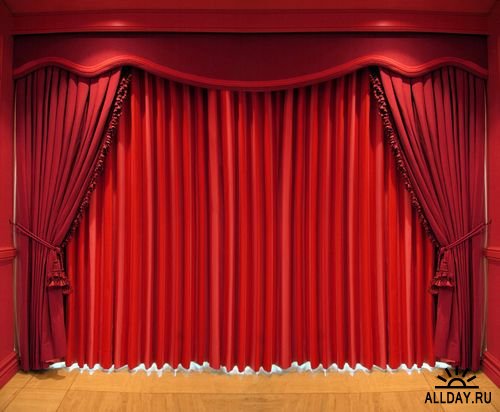 Правила поведения в театре
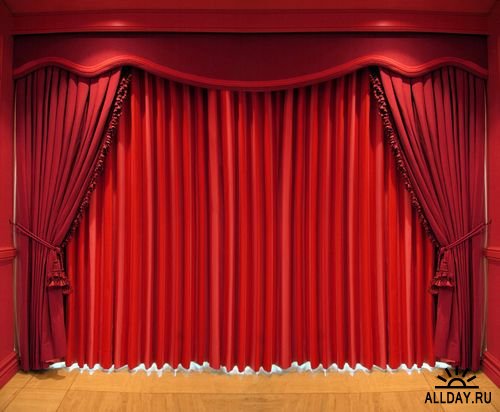 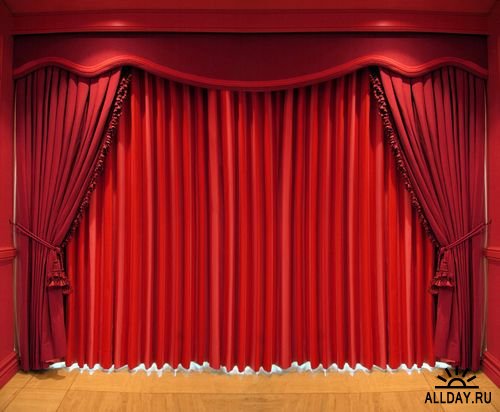 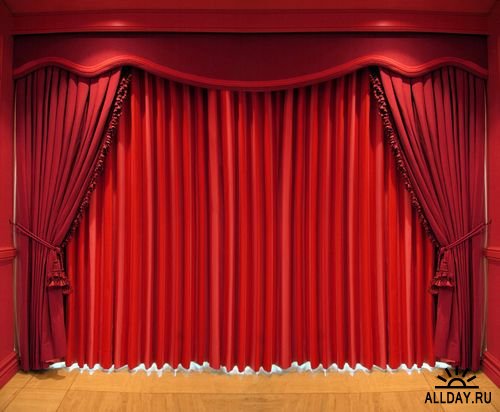 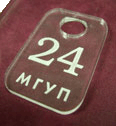 Ваше содержание
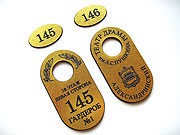 Номерок от пальто лучше положить в карман или сумочку, а не теребить в руках - чтоб случайно не уронить во время спектакля.
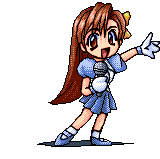 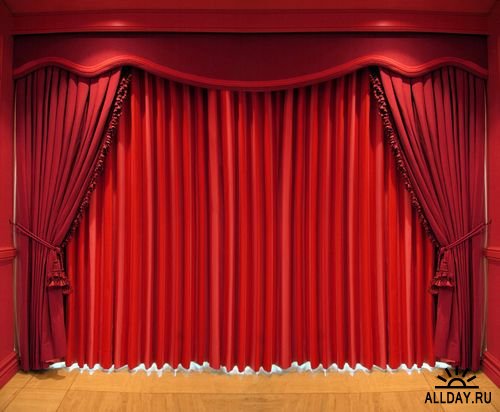 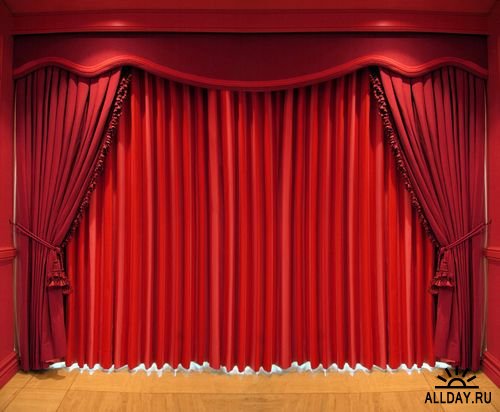 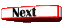 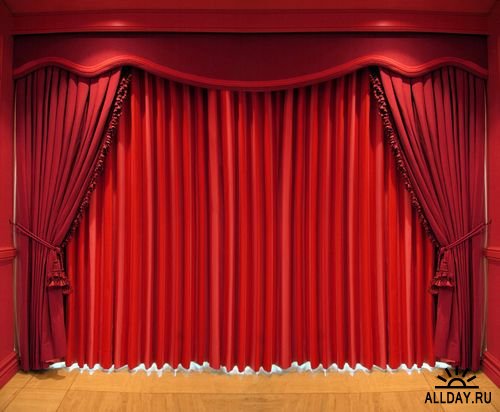 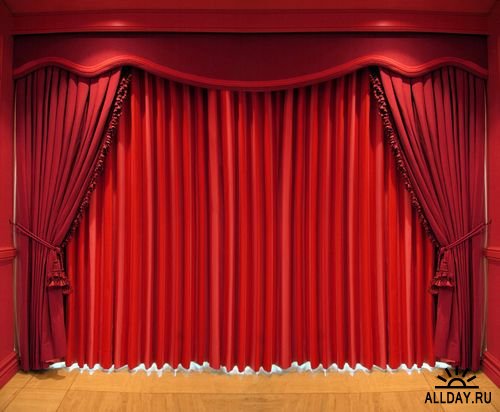 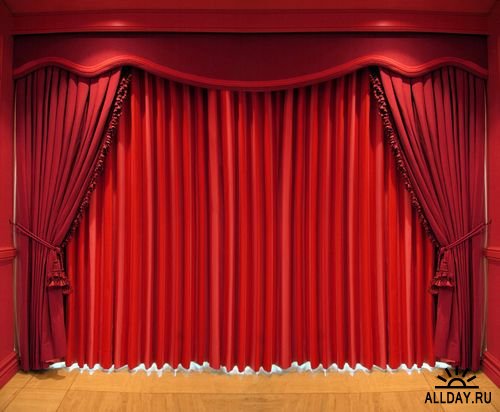 Правила поведения в театре
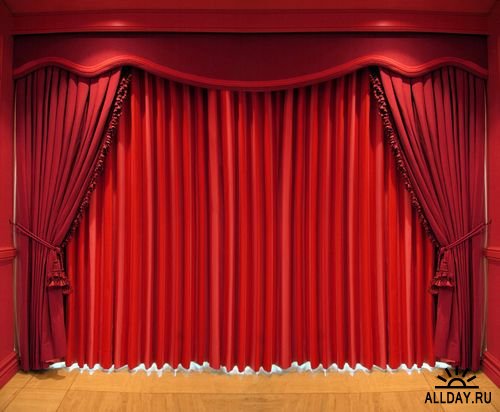 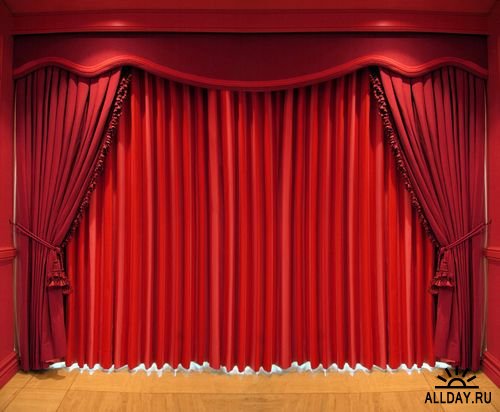 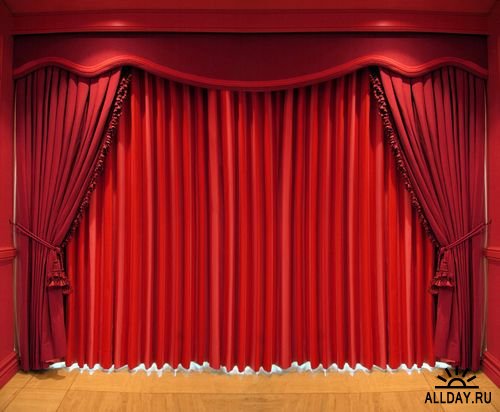 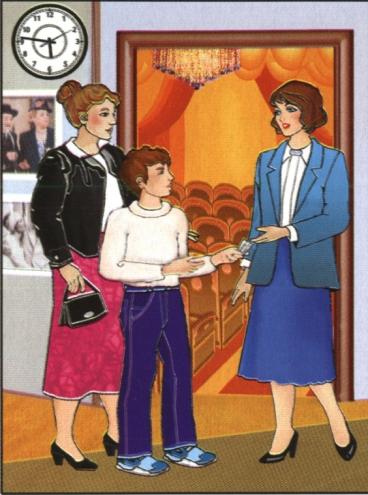 Ваше содержание
До третьего звонка занимаем свои места в зрительном зале.
Коль вежливым себя считаешь,
То на спектакль не опоздаешь!
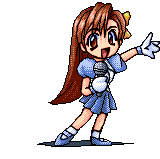 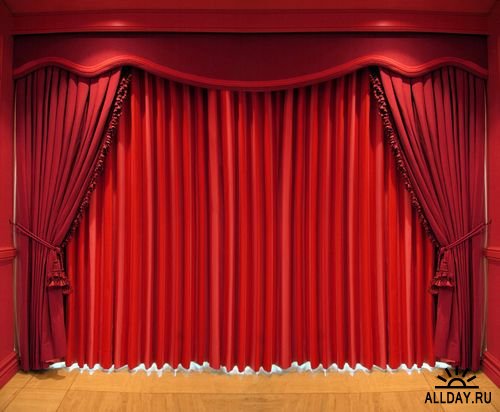 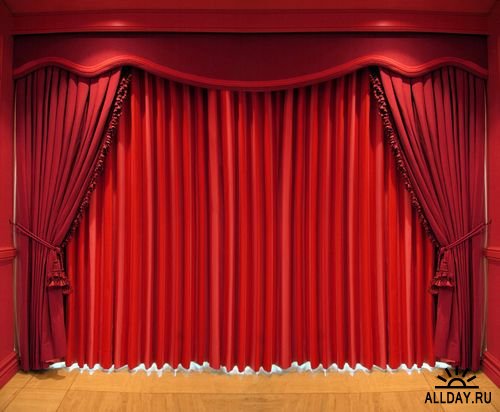 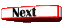 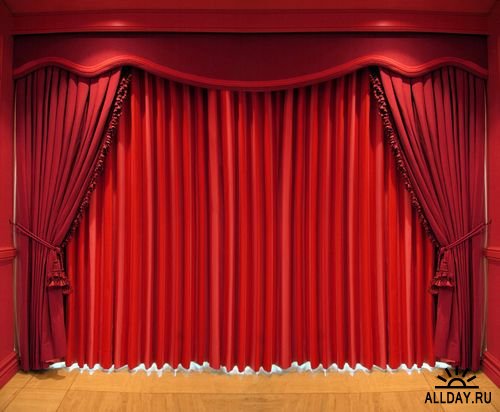 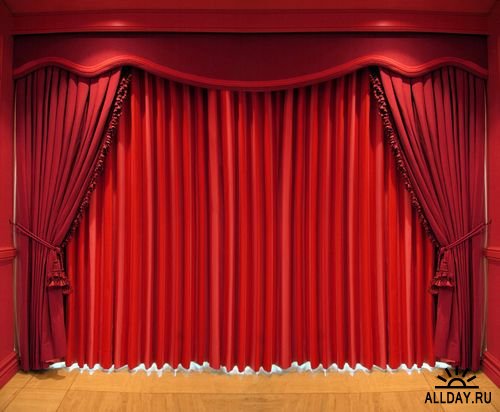 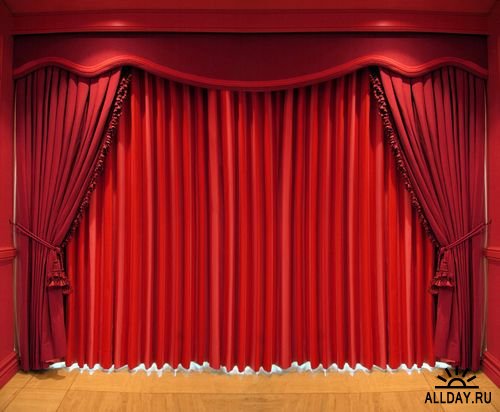 Правила поведения в театре
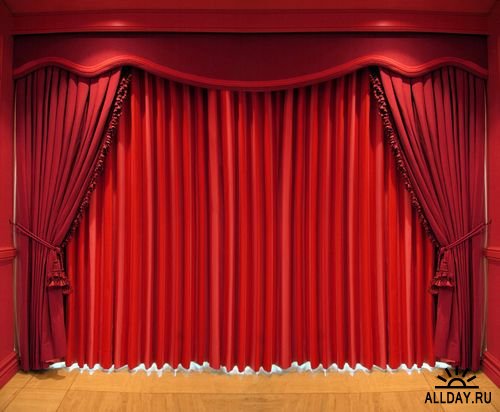 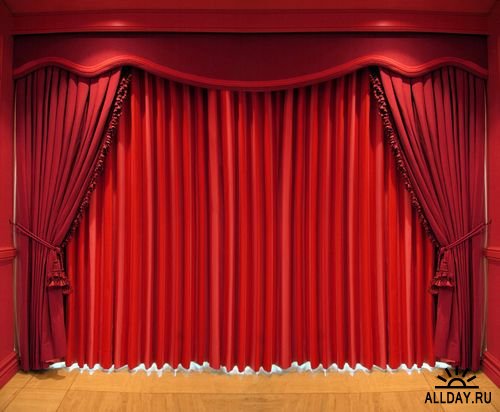 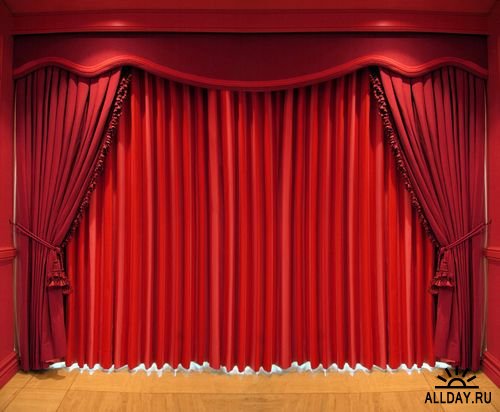 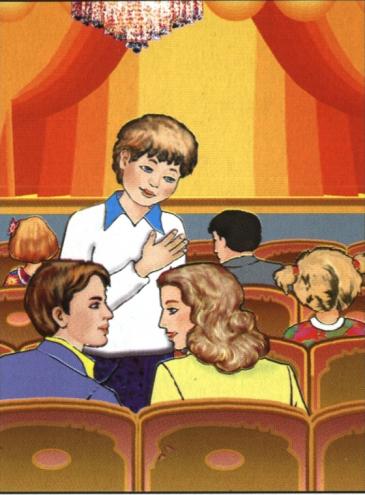 Пробираемся к своему месту лицом к сидящим. Извиняемся за беспокойство и благодарим.
Ваше содержание
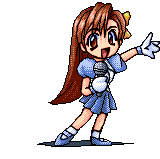 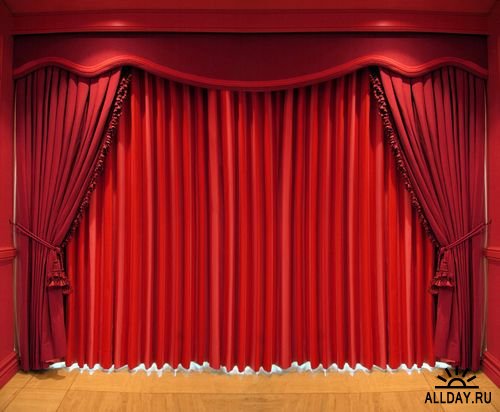 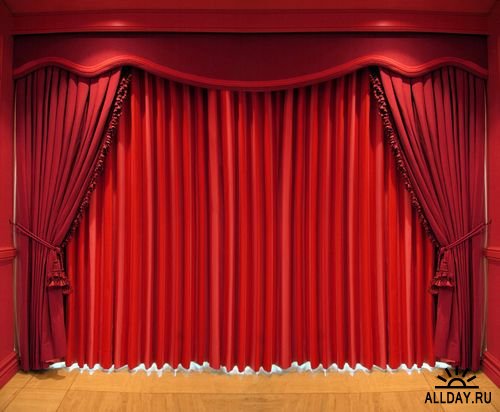 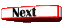 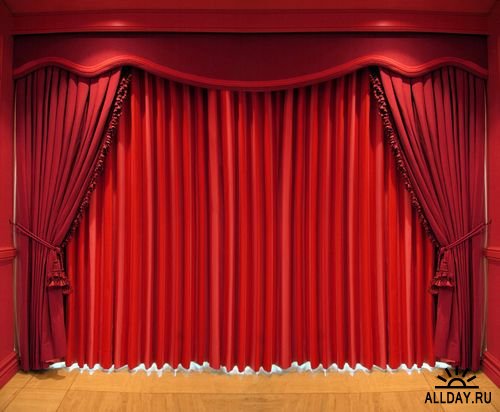 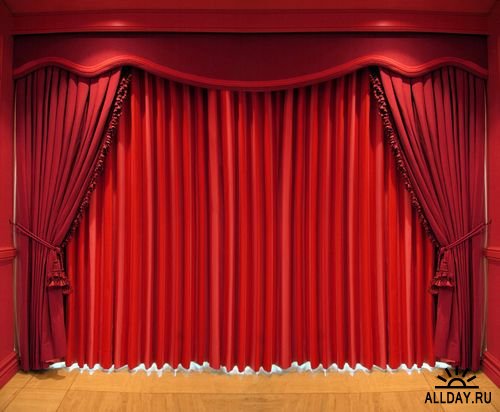 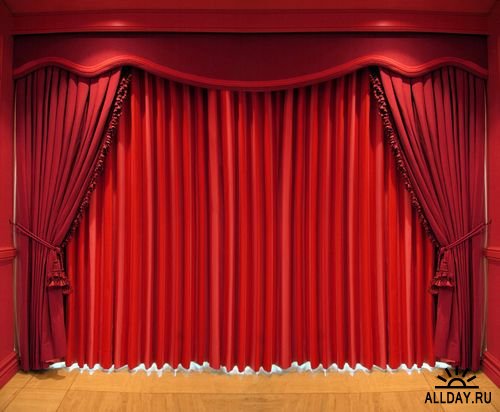 Правила поведения в театре
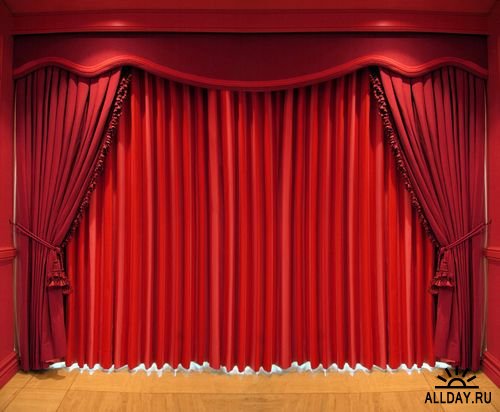 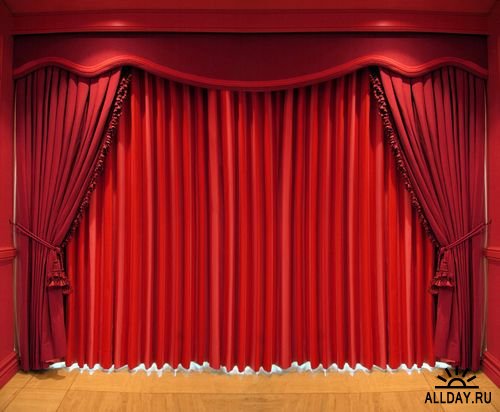 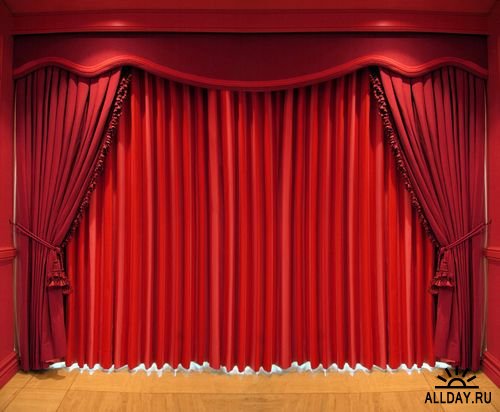 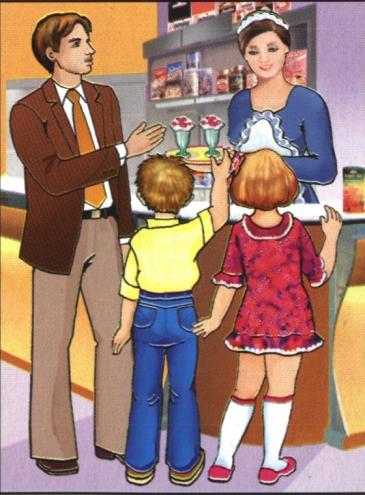 Ваше содержание
В антракте можно сходить в буфет.
В антракте мы можем сходить в буфет, 
Чтоб чаю попить и покушать конфет.!
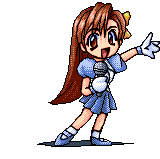 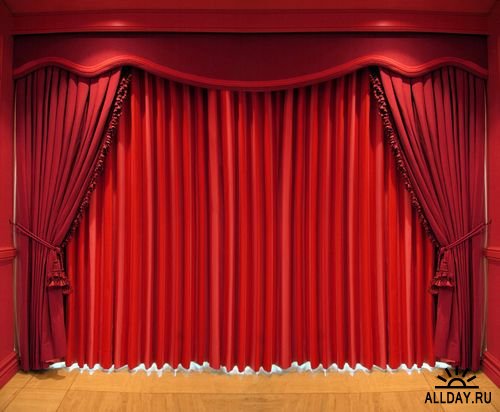 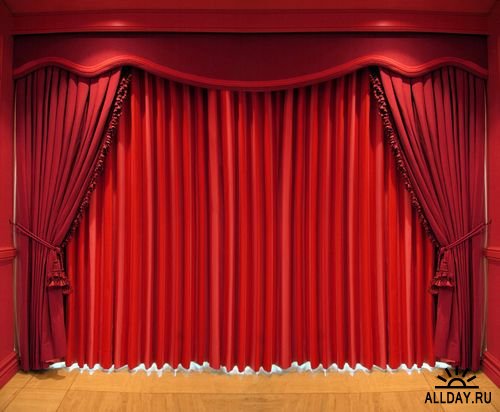 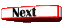 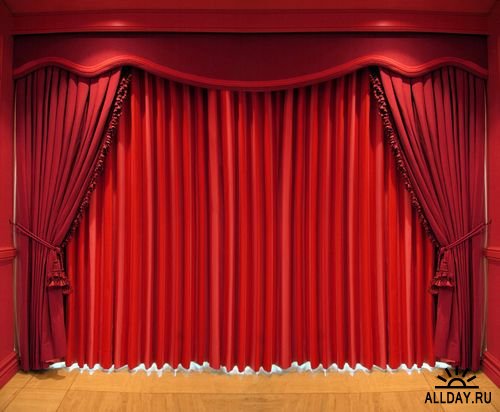 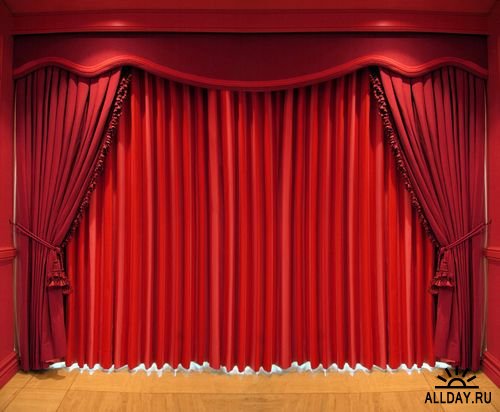 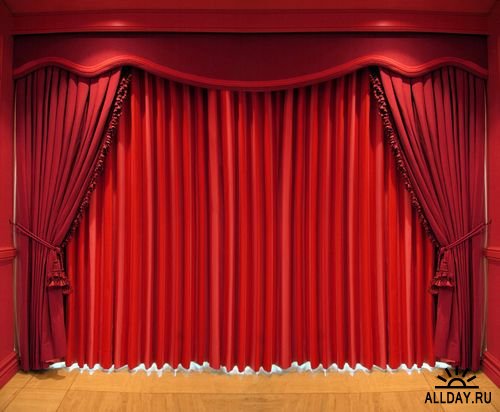 Правила поведения в театре
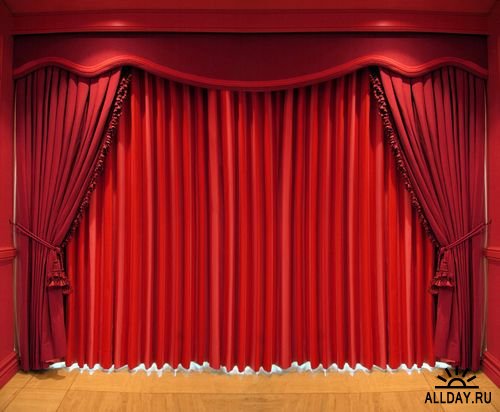 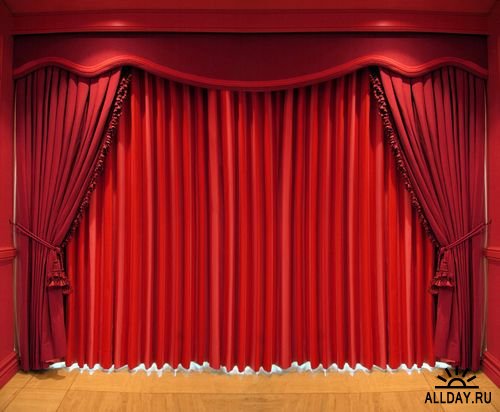 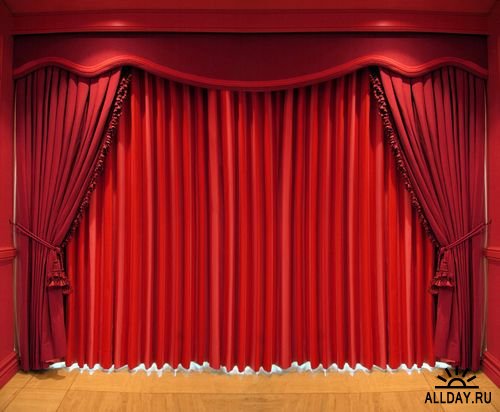 Главное правило в театре, — поддержание глубокой тишины. Мобильные телефоны нужно обязательно выключить до начала представления.
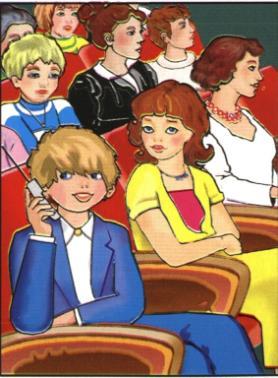 Ваше содержание
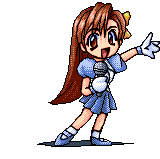 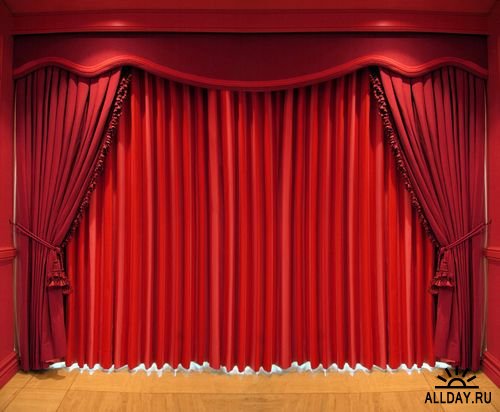 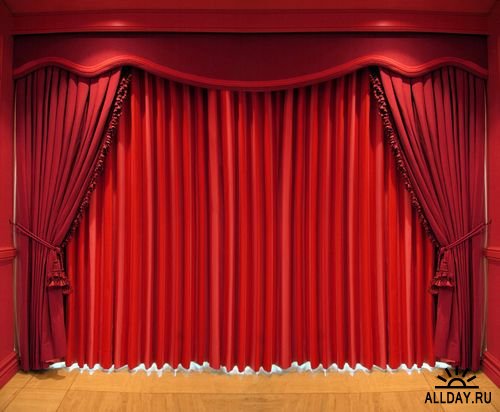 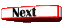 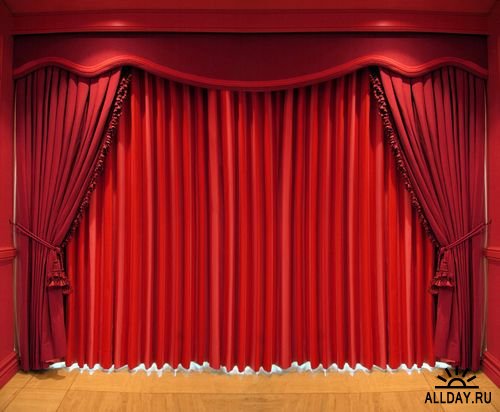 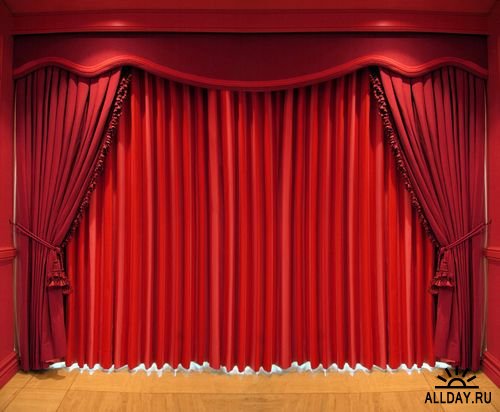 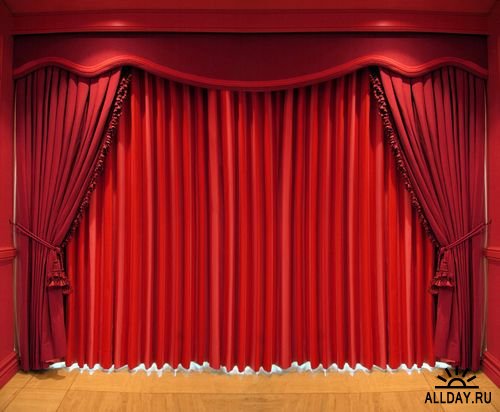 Правила поведения в театре
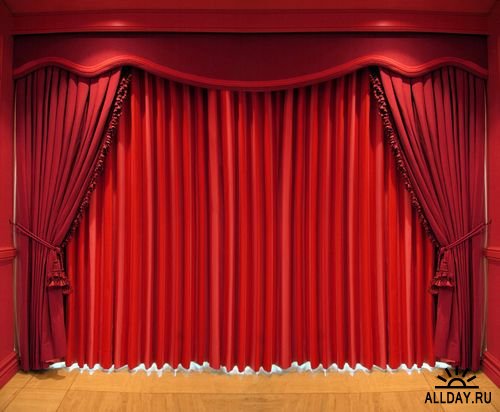 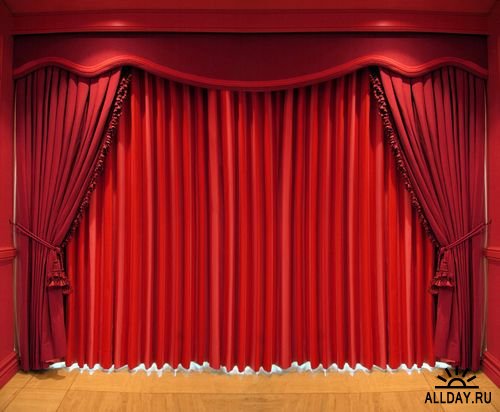 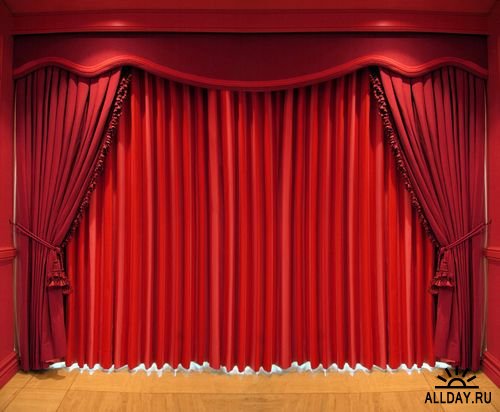 В высшей степени невежливо во время спектакля шуршать обертками или есть.
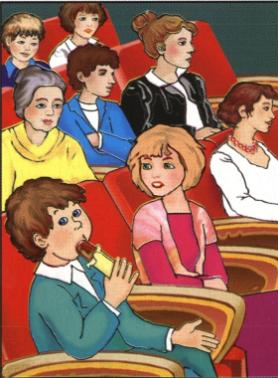 Ваше содержание
Воспитанным детям пора это знать:
Во время спектакля                               не нужно жевать!
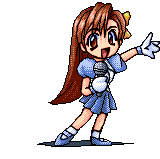 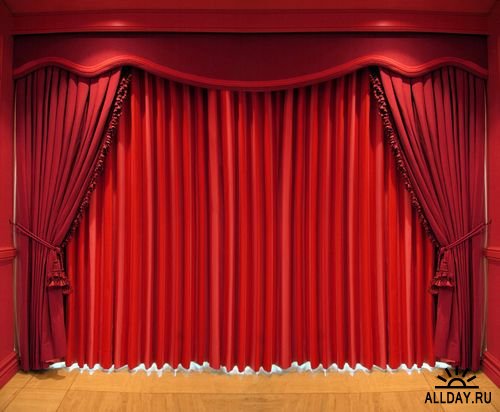 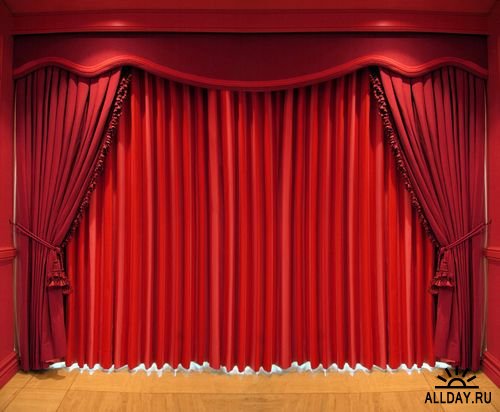 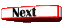 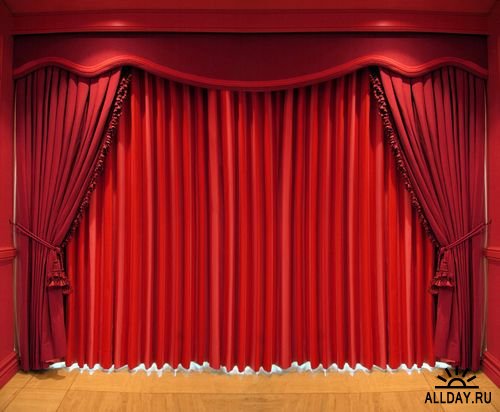 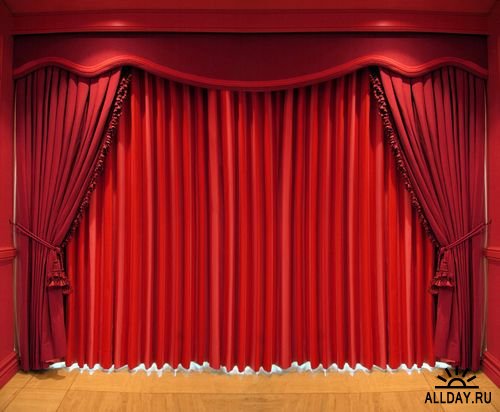 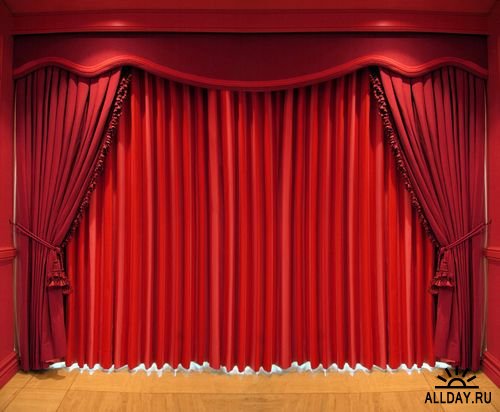 Правила поведения в театре
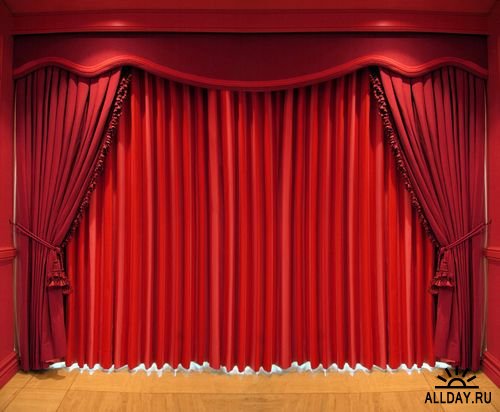 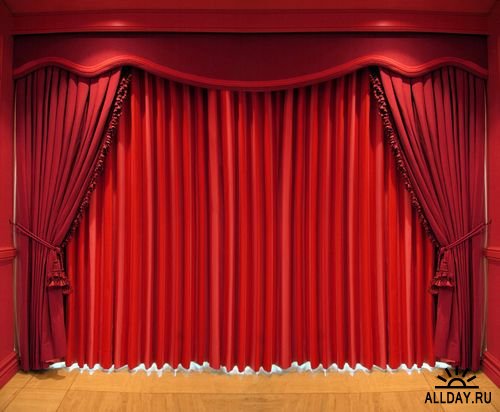 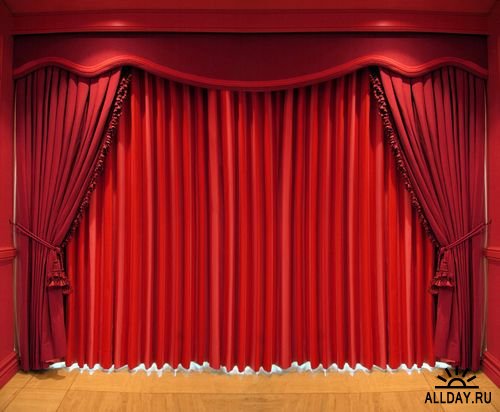 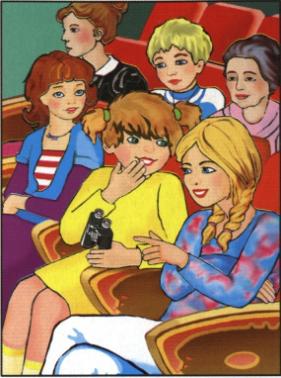 Ваше содержание
Во время спектакля не разговаривай с соседями. Это мешает актёрам и отвлекает зрителей.
Во время спектакля другим не мешай
И громко с соседкой своей                  не болтай!
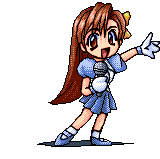 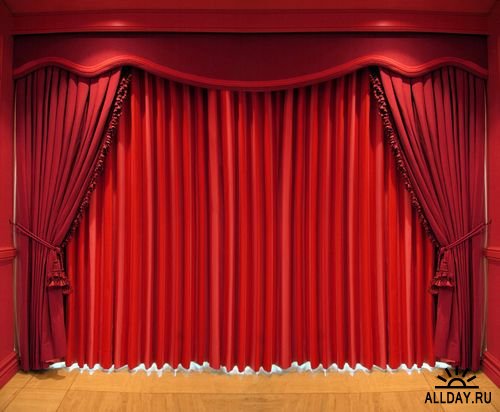 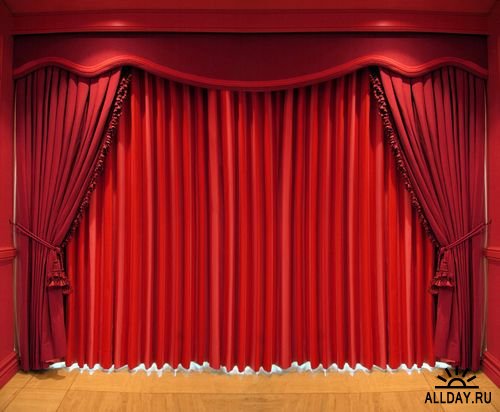 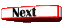 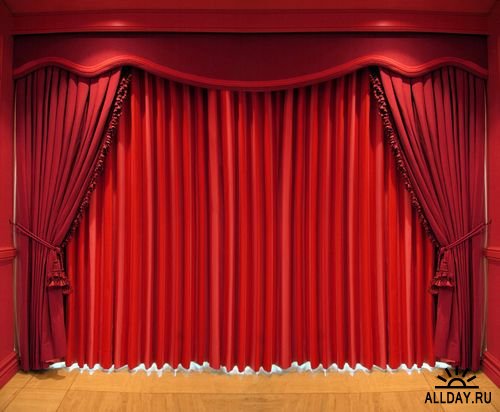 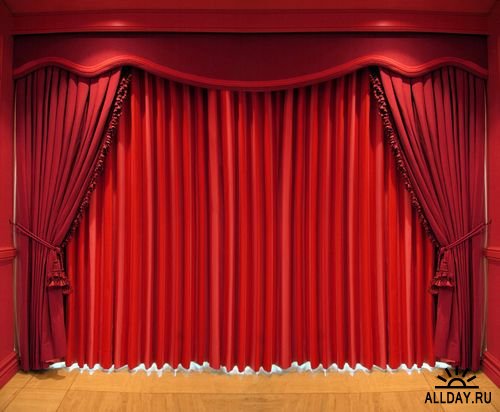 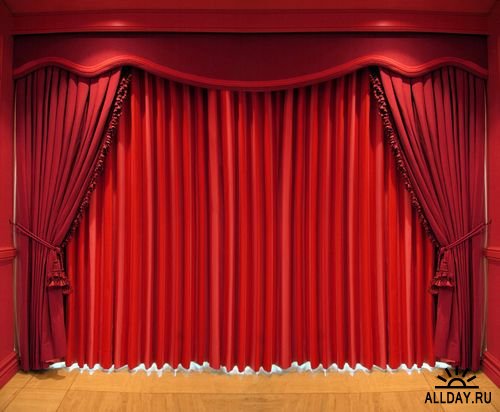 Правила поведения в театре
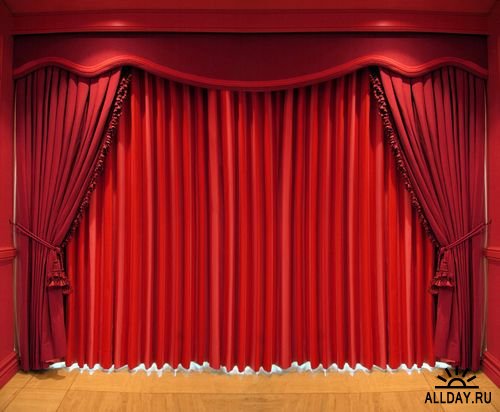 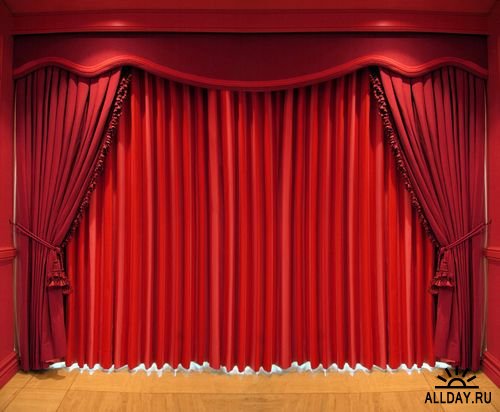 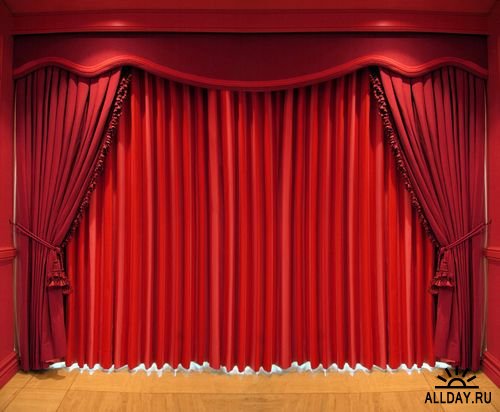 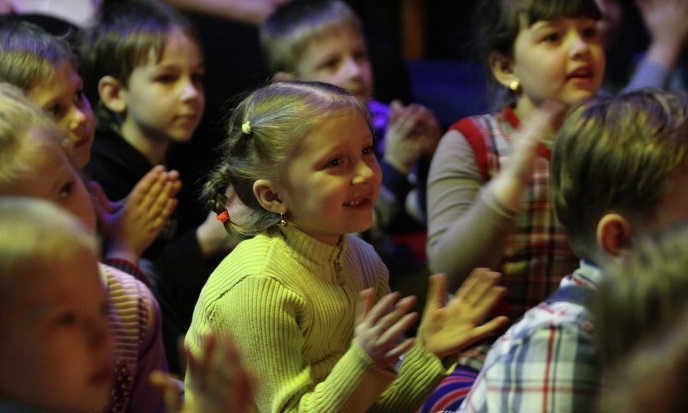 Ваше содержание
Своё одобрение и восхищение зрители выражают при помощи аплодисментов.
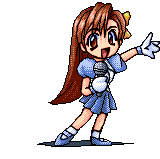 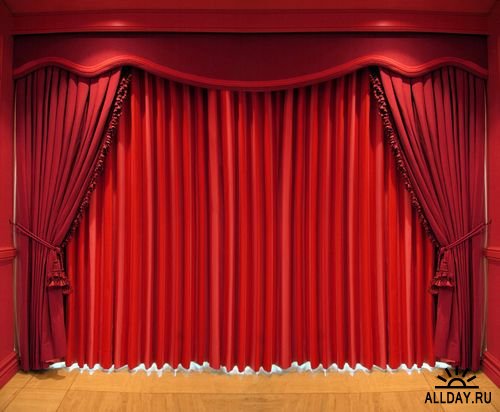 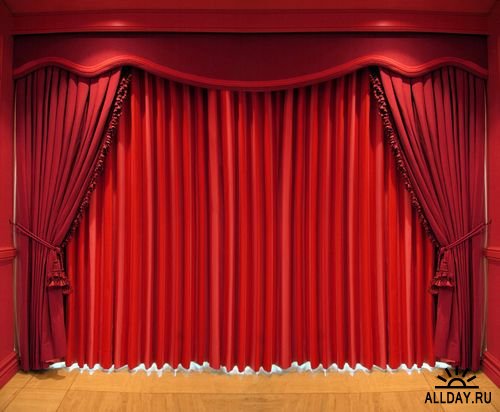 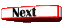 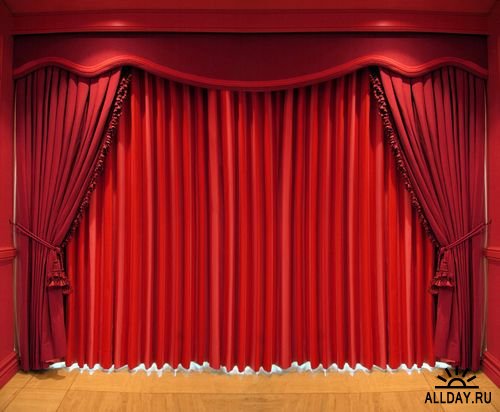 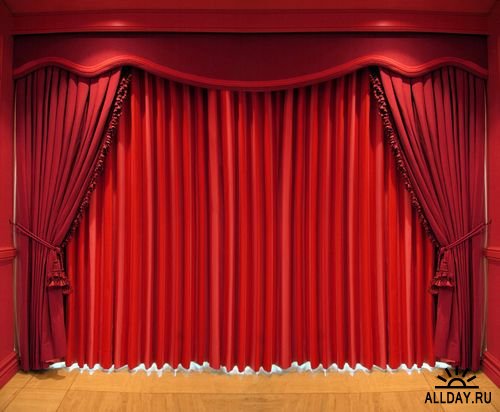 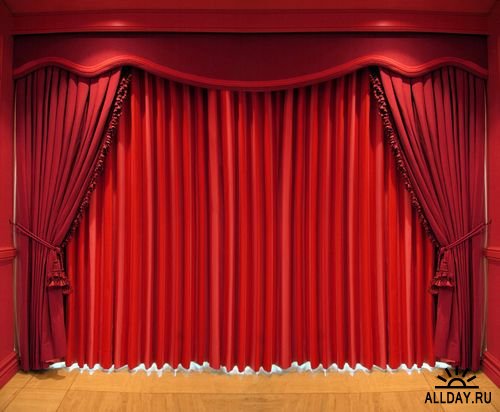 Правила поведения в театре
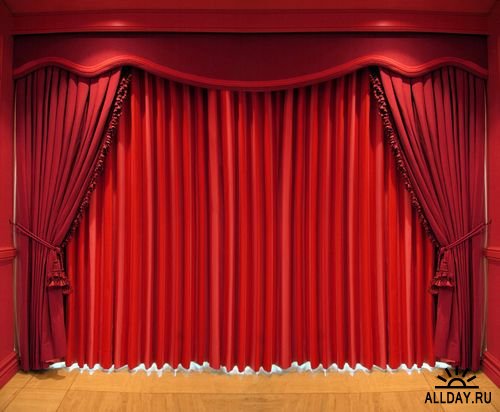 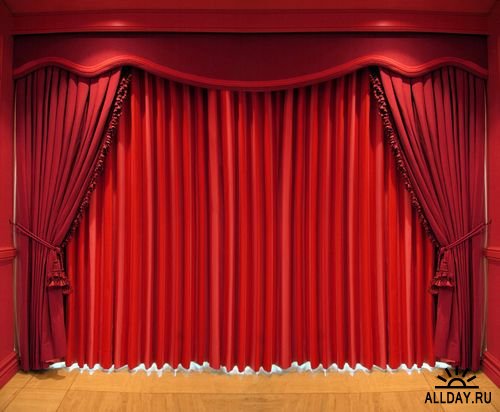 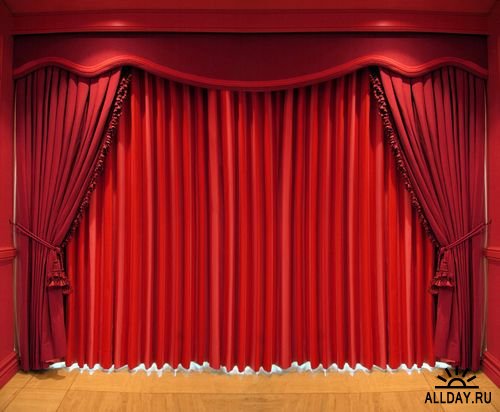 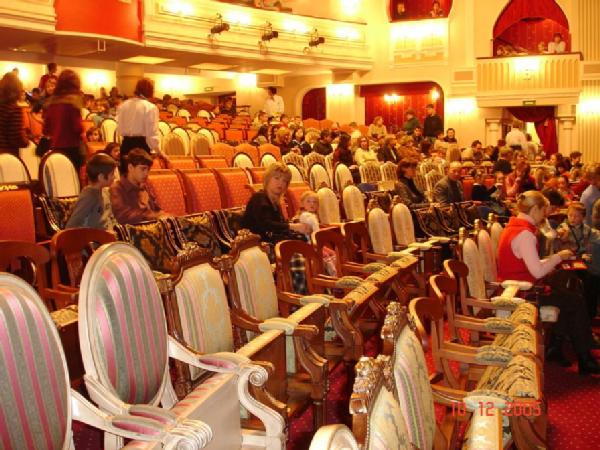 Ваше содержание
В  антракте  разговаривайте тихо - так, чтобы слышал
лишь собеседник.
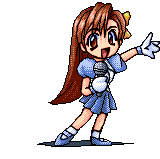 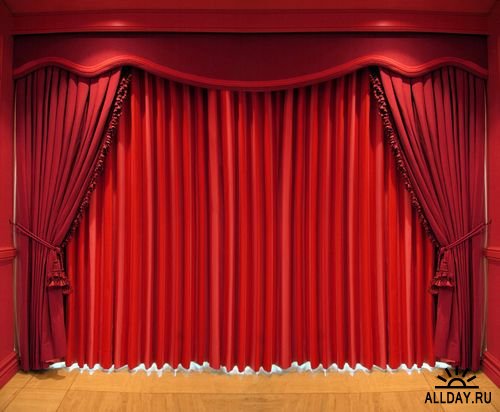 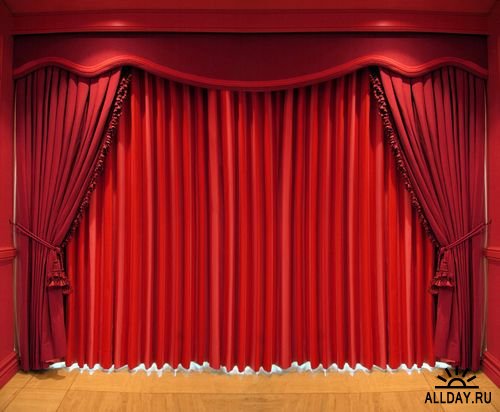 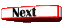 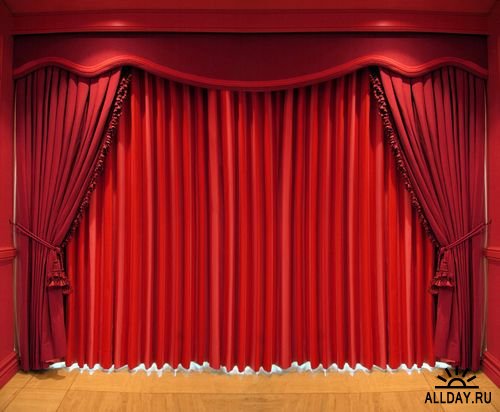 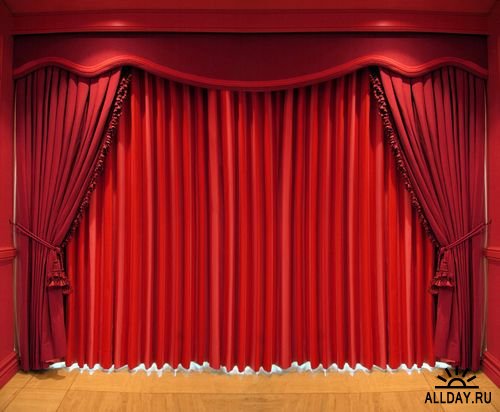 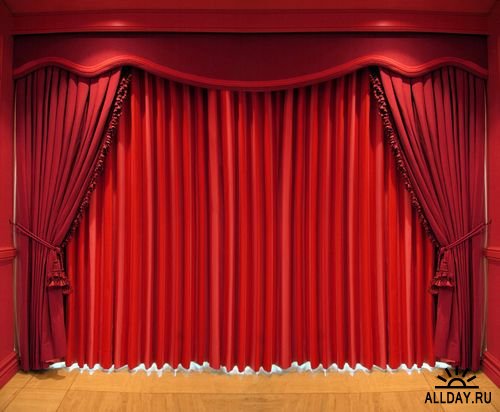 Правила поведения в театре
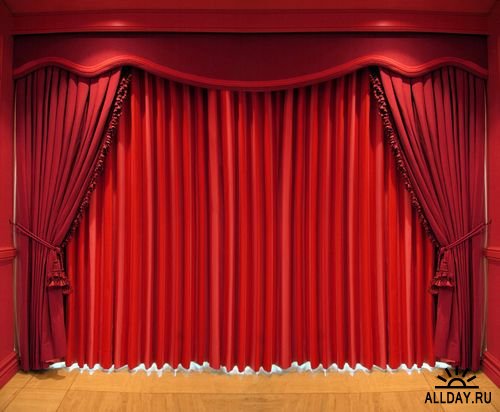 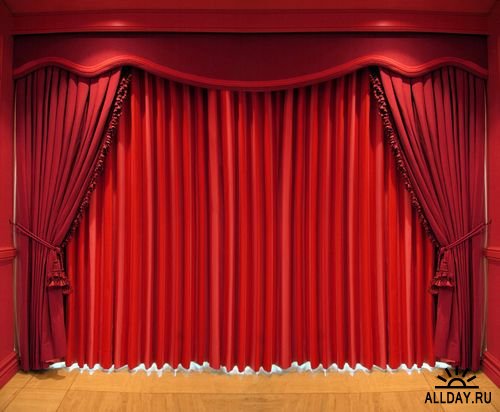 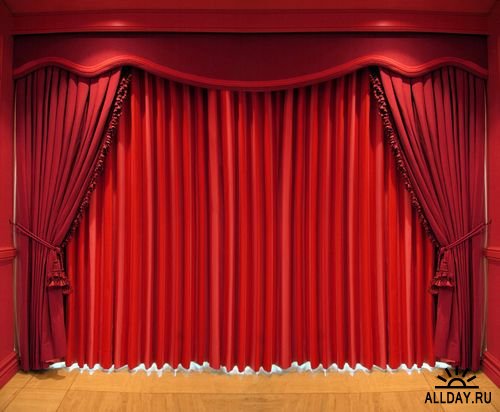 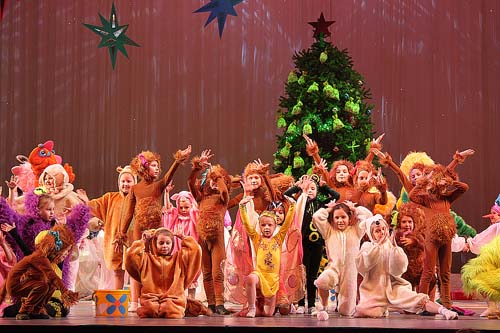 Ваше содержание
Не вставайте с места, пока не опустят занавес.
Это нетактично по
отношению к актёрам и зрителям.
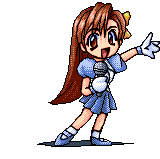 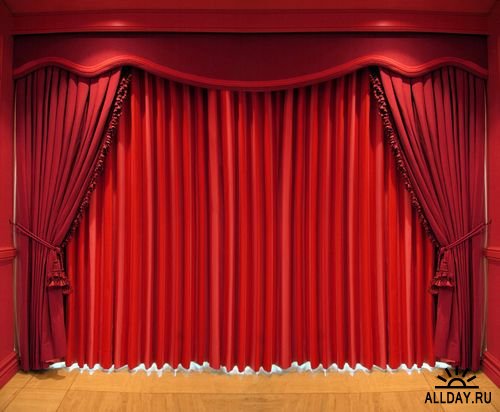 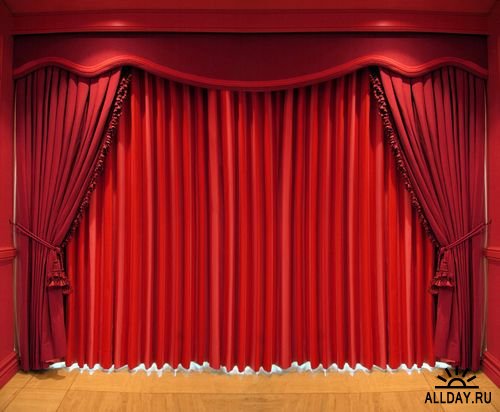 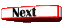 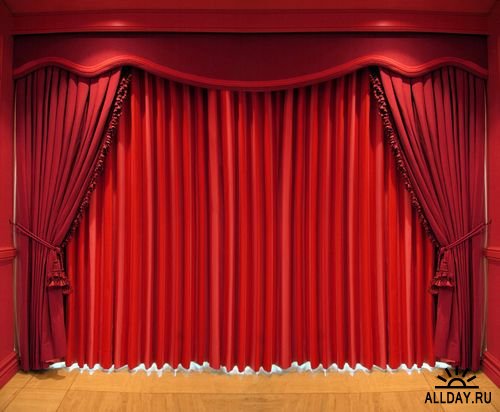 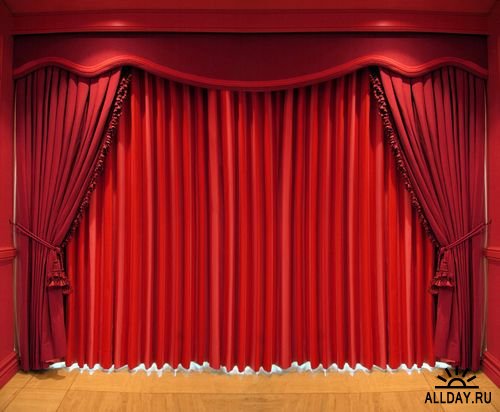 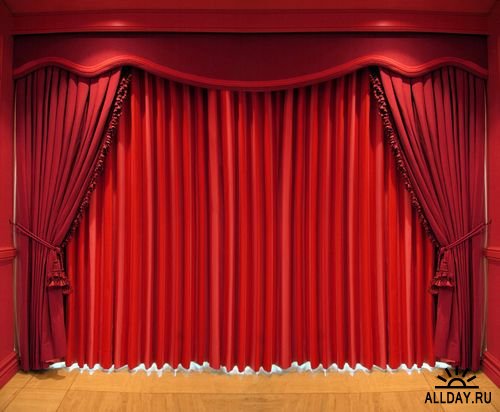 Правила поведения в театре
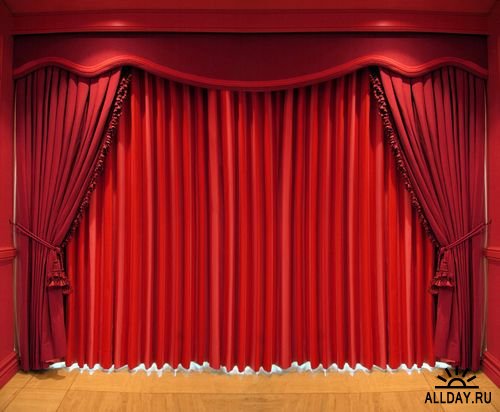 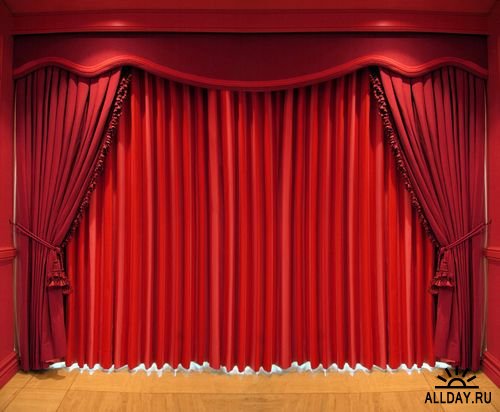 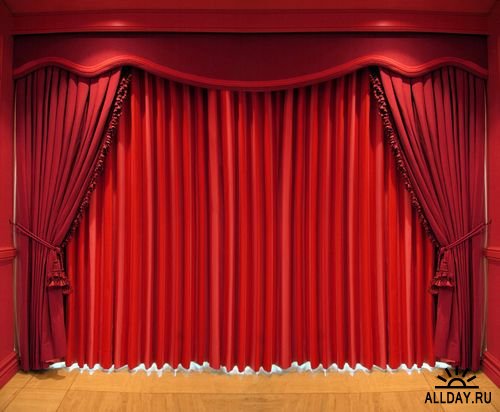 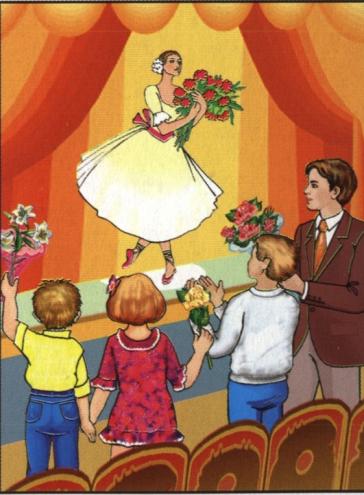 Покидаем свои места только после того, как закроется занавес.
Ваше содержание
Окончен спектакль,
Не спеши убегать!
Приятно актерам
«Спасибо!» сказать!!
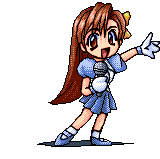 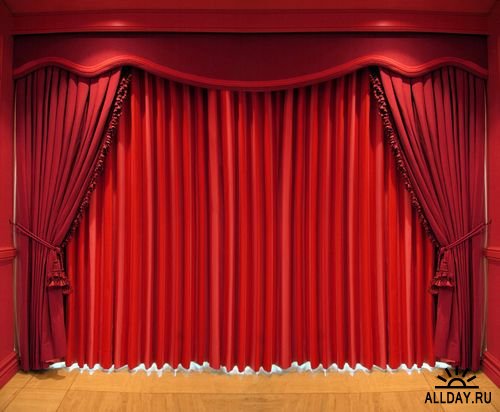 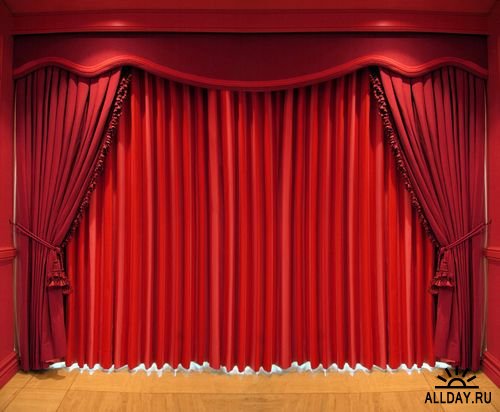 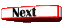 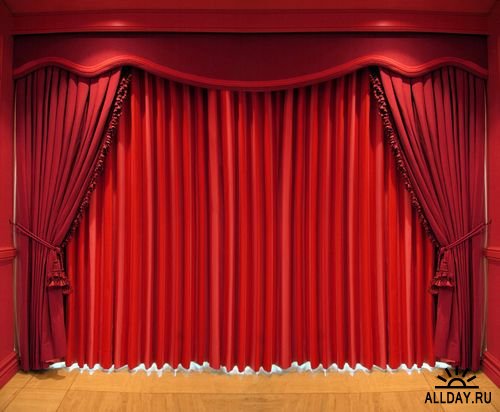 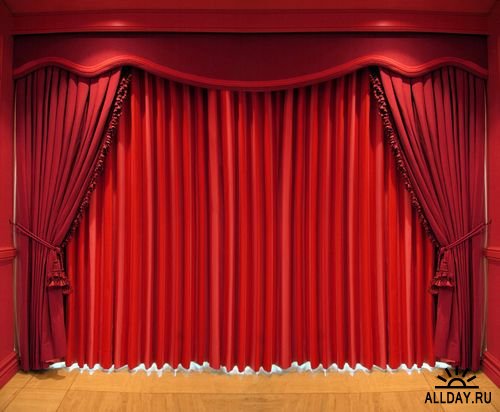 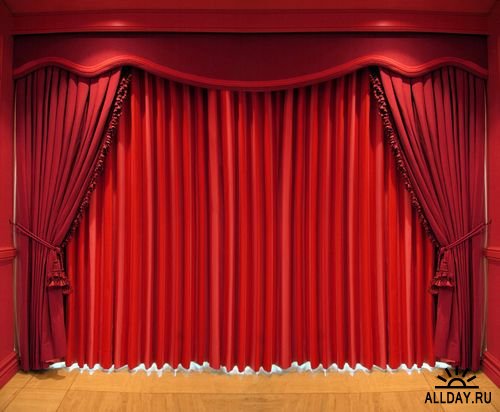 Правила поведения в театре
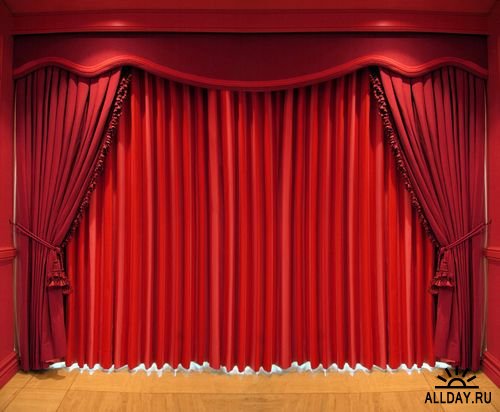 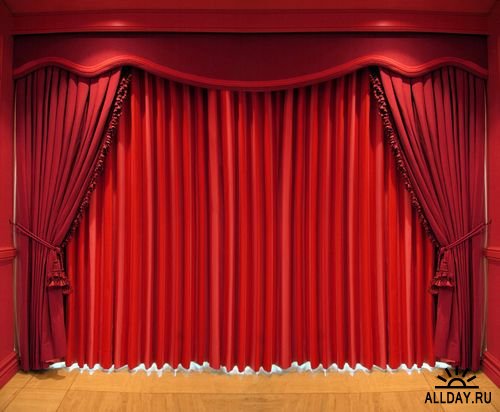 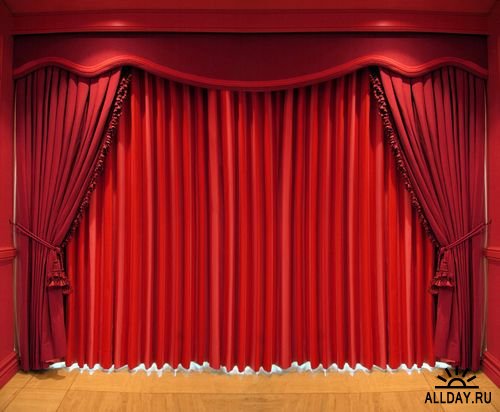 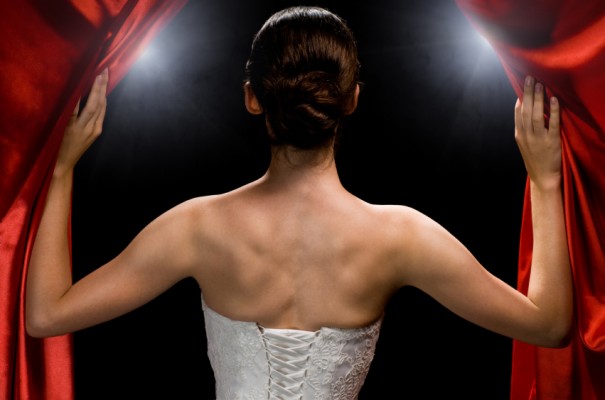 Ваше содержание
Бежать в гардероб, пока артисты на сцене, по крайней мере, невежливо.
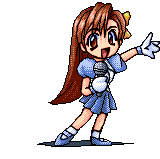 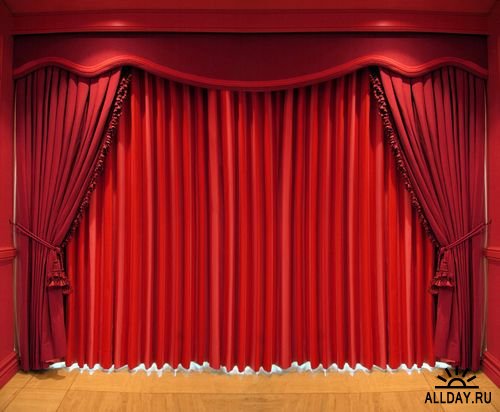 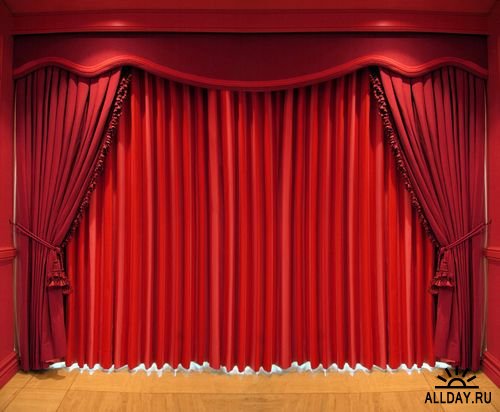 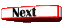 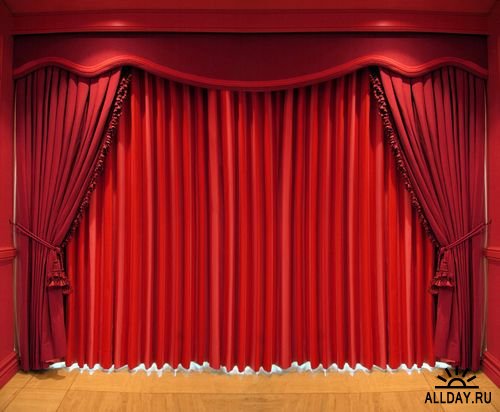 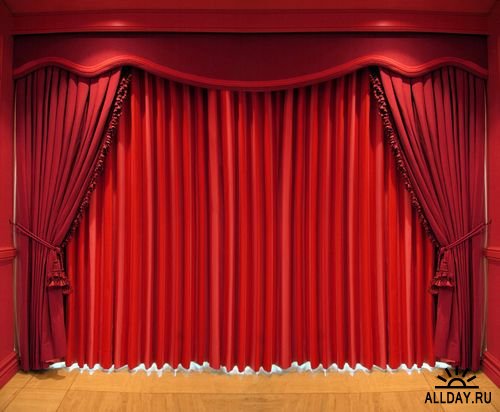 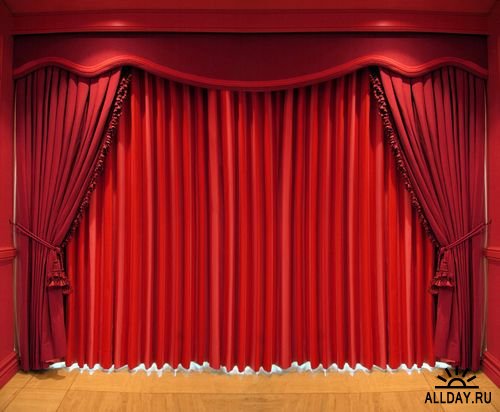 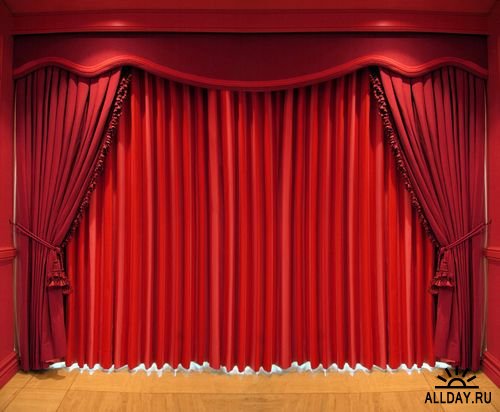 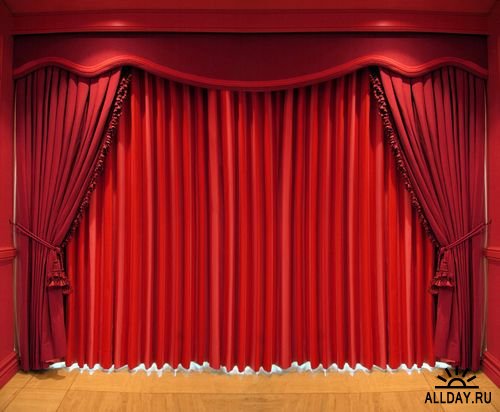 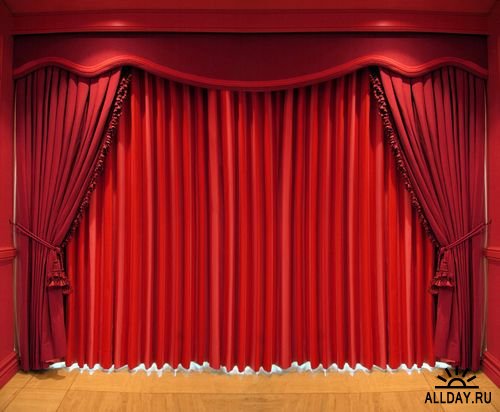 Спасибо за внимание
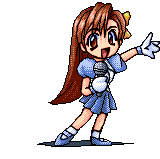 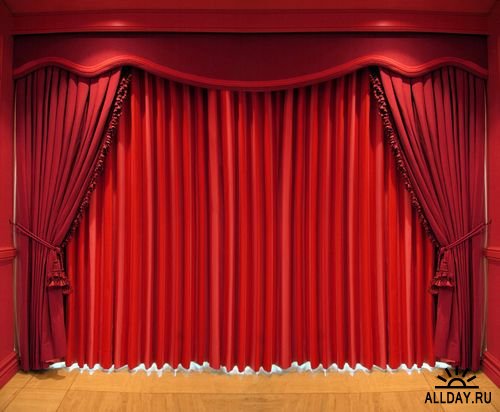 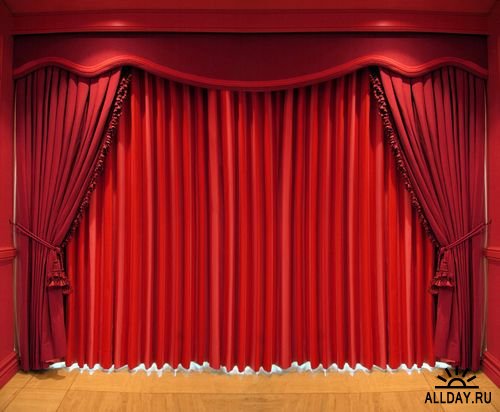 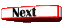